CASAMENTO
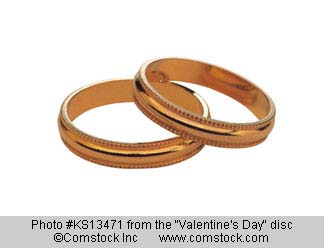 EM CONFLITO
São inevitáveis as diferenças entre pessoas num relacionamento íntimo
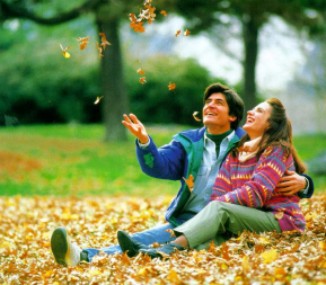 Acentuadas diferenças em disposição e caráter freqüentemente existem na mesma família, porque é plano de Deus que pessoas de temperamentos diversos se associem umas as outras... A interação dos diferentes temperamentos será benéfica a cada um. 
MCP, vol 2 pág 616
( edição em inglês)
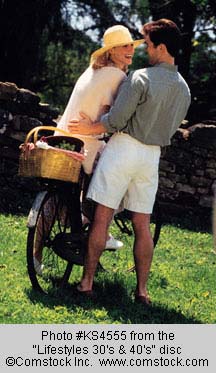 CONFLITO
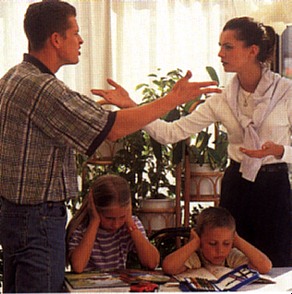 NÃO PORQUE EXISTEM DIFERENÇAS, MAS PORQUE A FORMA COMO SE LIDAM COM AS DIFERENÇAS É ERRADA.
EVITE LENHA NA FOGUEIRA
Ameaças
Silêncio (como castigo)
Campo minado
Vazios de                          Credibilidade
MAIOR CONFLITO
Confusão de papeis
O SENHOR DIZ:
MARIDOS
“O homem é o cabeça da esposa.”
ESPOSAS
“As mulheres sejam submissas aos seus próprios maridos como ao Senhor.”
Nem o  marido nem a mulher deve buscar dominar. L.A 107
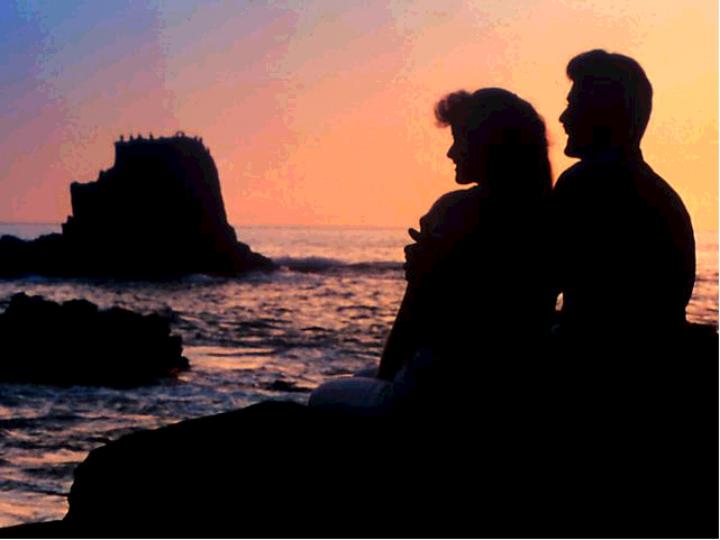 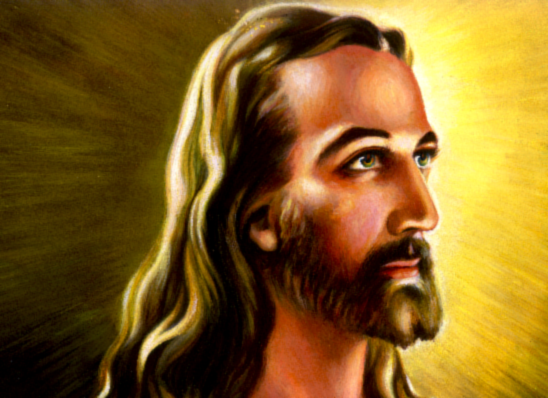 JESUS